Дисперсные системы
СМЕСИ
ГЕТЕРОГЕННЫЕ
ГОМОГЕННЫЕ
Дисперсные системы – это гетерогенные системы, в которых одно вещество (дисперсная фаза) в виде очень мелких частиц равномерно распределено в объёме другого (дисперсионная среда)
Состав дисперсионной системы
Классификация дисперсных систем по агрегатному состоянию
Классификация дисперсных систем по агрегатному состоянию
Классификация дисперсных систем по агрегатному состоянию
Классификация дисперсных систем по размеру частиц
Дисперсные системы
        Грубодисперсные                                 Тонкодисперсные
         (размер частиц > 100 нм)                                           (размер частиц 100-1 нм)
          ↓                 ↓                    ↓ 
Эмульсии    Суспензии     Аэрозоли
Эмульсии – это дисперсные системы, в которых в роли дисперсионной среды выступает одна жидкость, а в роли дисперсной фазы – другая жидкость.
ЭМУЛЬСИИ
Прямые                                          Обратные
В качестве дисперсионной                                 В качестве дисперсионной
среды выступает полярная                               среды выступает неполярная
жидкость, а в качестве                                       жидкость, а в качестве 
дисперсной фазы – неполярная                        дисперсной фазы - полярная
жидкость                                                             жидкость
                              Особенностью эмульсий является то, что в результате  изменения состава или какого – нибудь внешнего воздействия  прямые и обратные эмульсии можно превращать друг в друга.
Примеры эмульсий
Битум
Косметический крем
Суспензия – это грубодисперсные системы с твердой дисперсной фазой и жидкой дисперсионной средой.
Истинный раствор – гомогенная (однородная) система, в которой размер частиц вещества меньше 1 нм, между частицами и средой нет поверхности раздела.
Коллоидные растворы называют золями. Размеры частиц в коллоидных растворах составляют от 1 до 100 нм и больше. Эти частицы состоят из молекул и атомов.
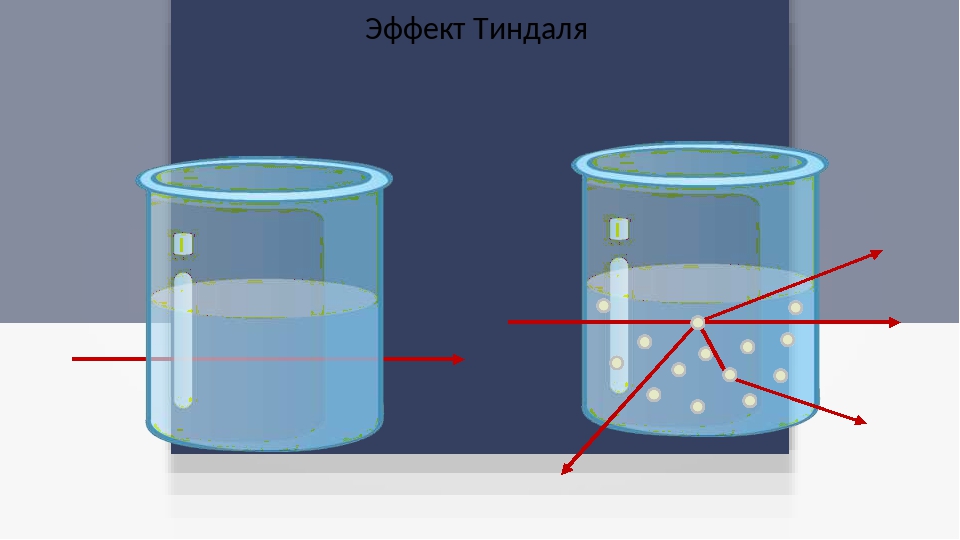